Financial Mathematics
Bayes’ Law
1
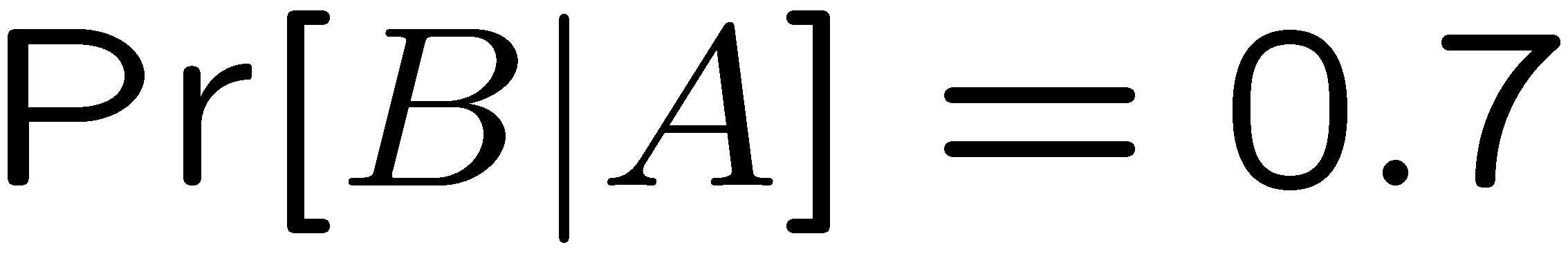 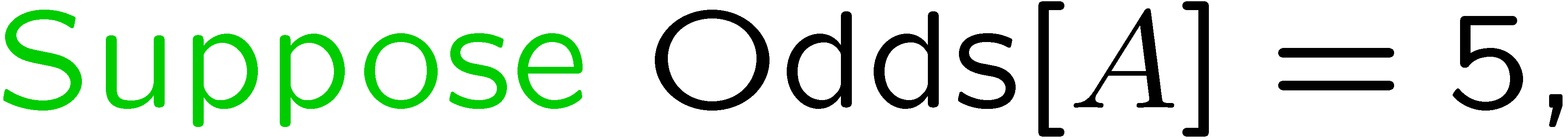 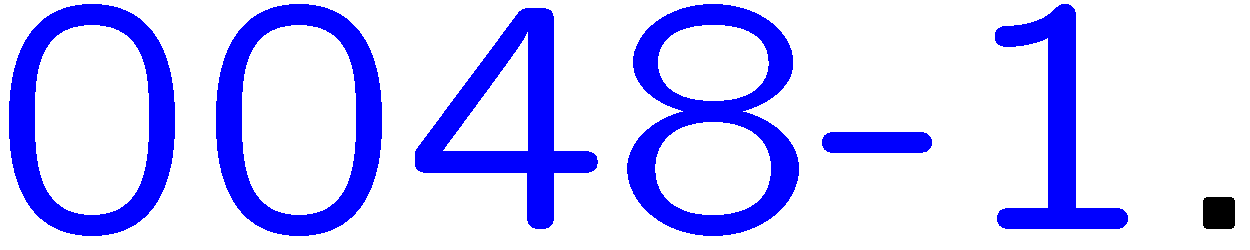 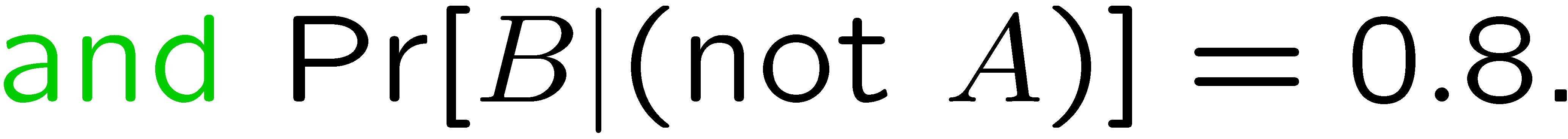 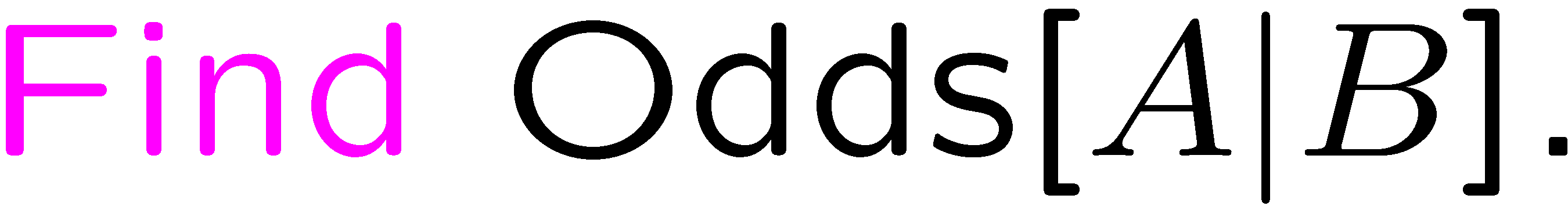 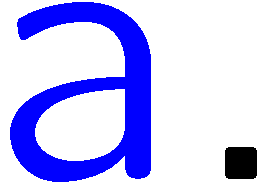 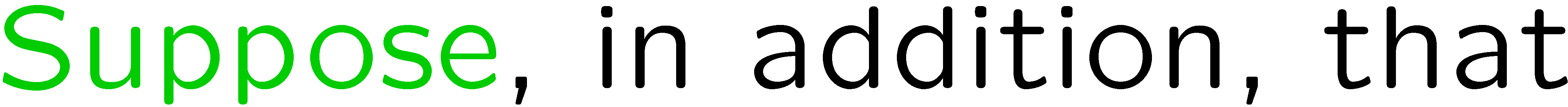 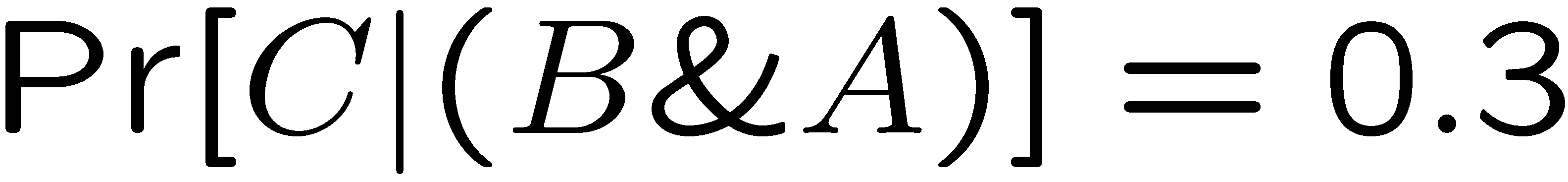 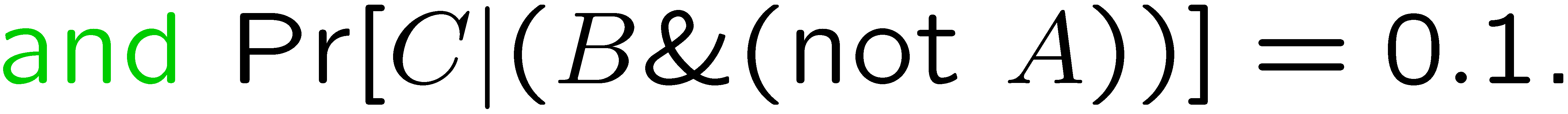 2
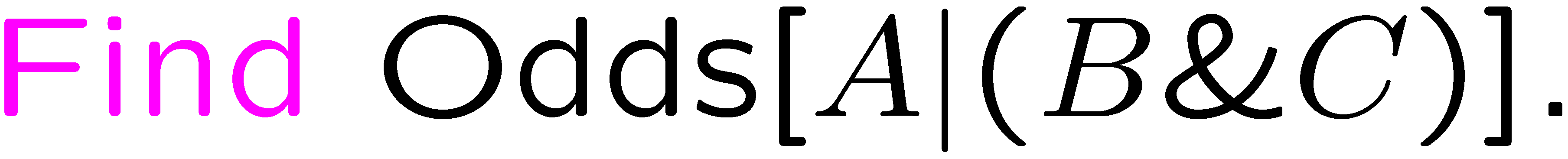 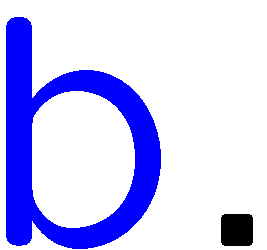 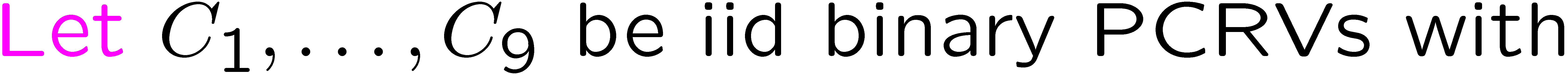 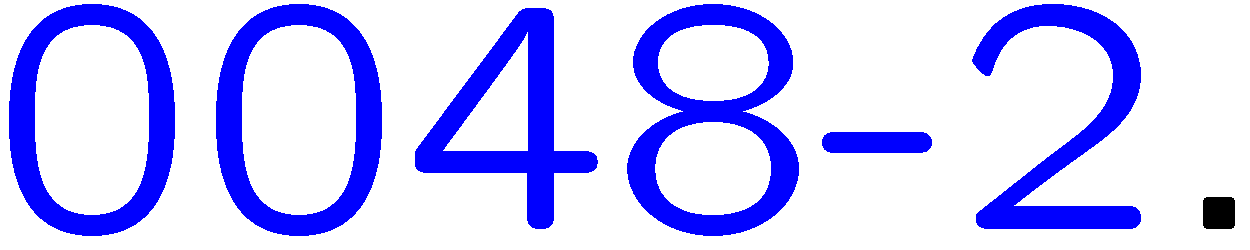 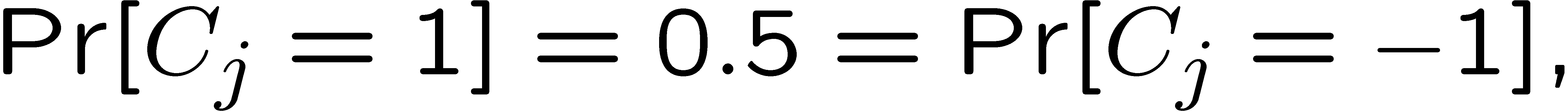 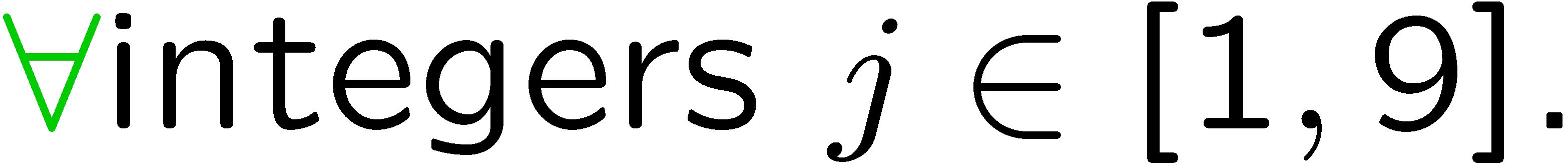 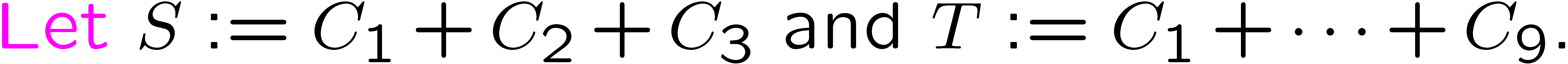 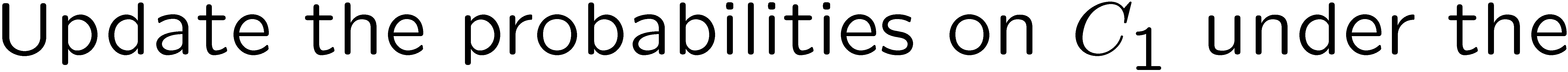 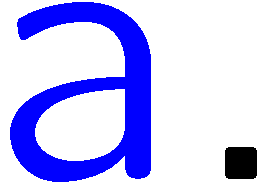 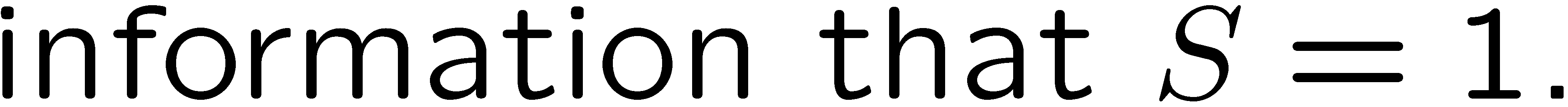 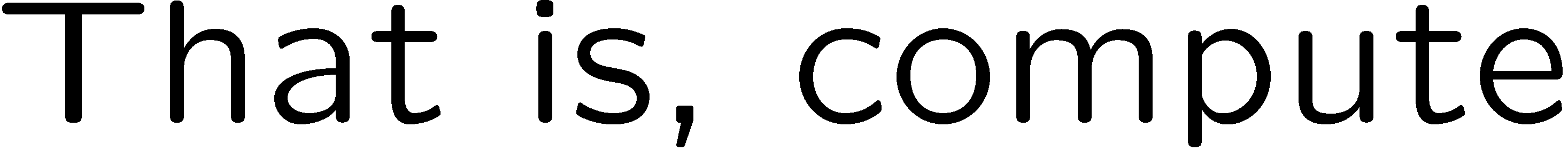 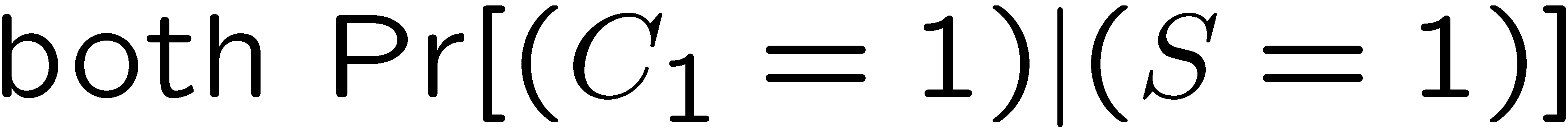 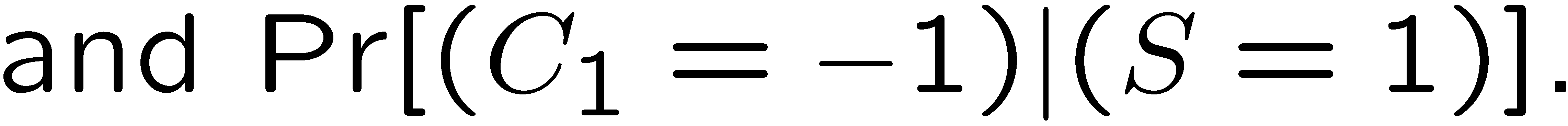 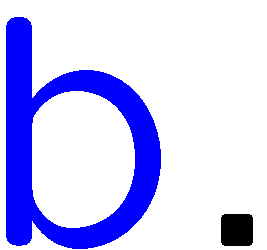 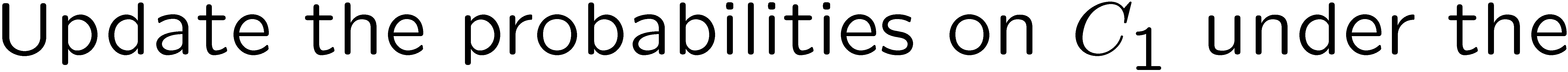 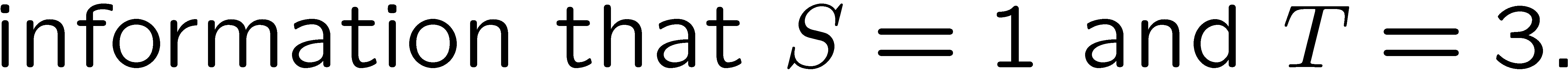 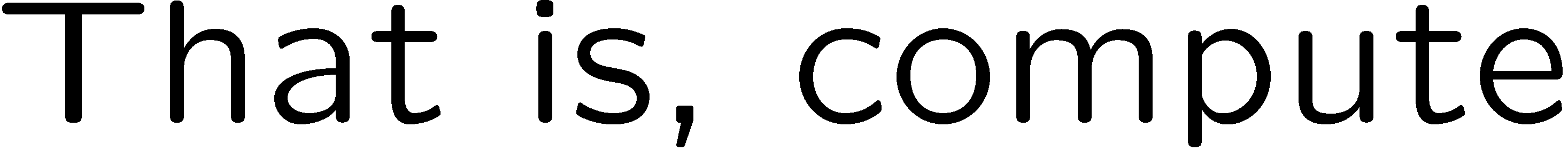 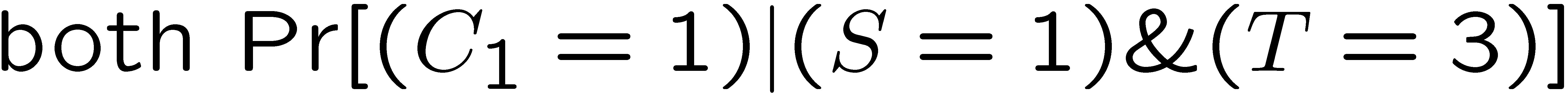 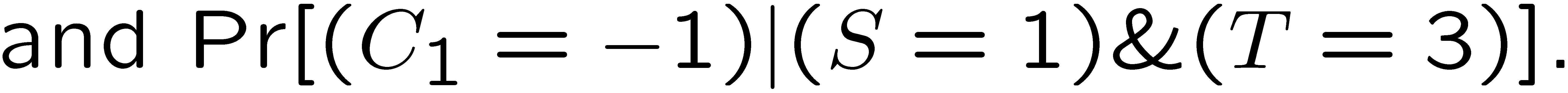 3
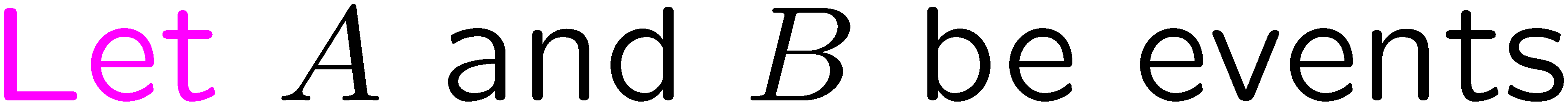 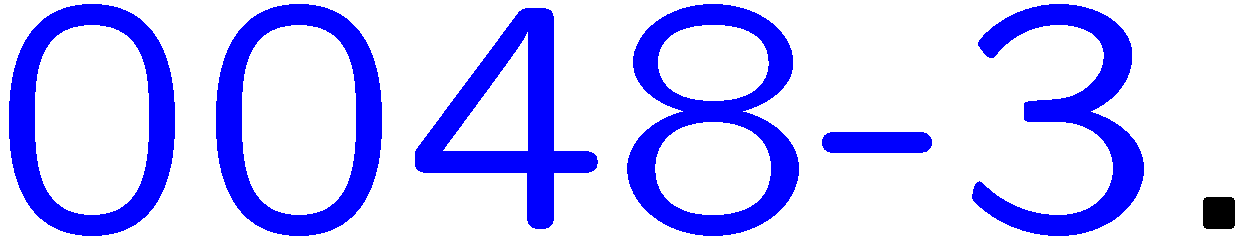 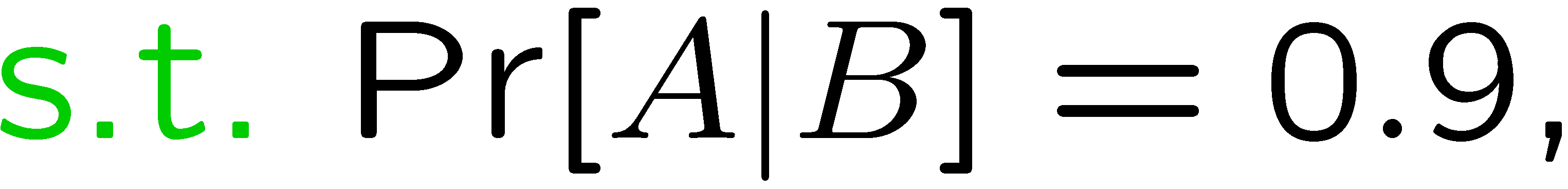 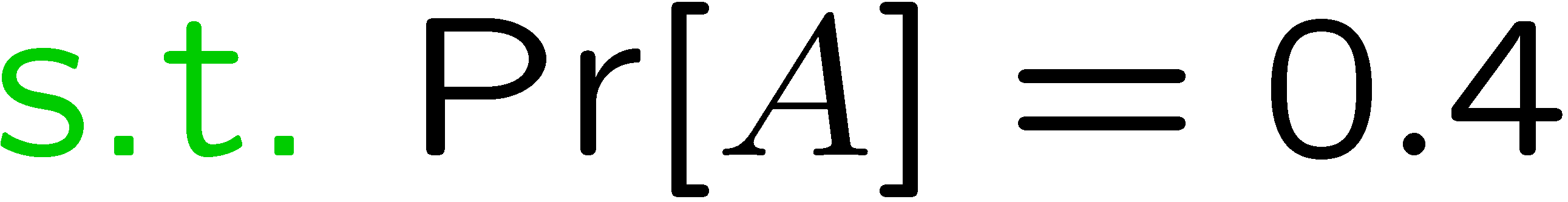 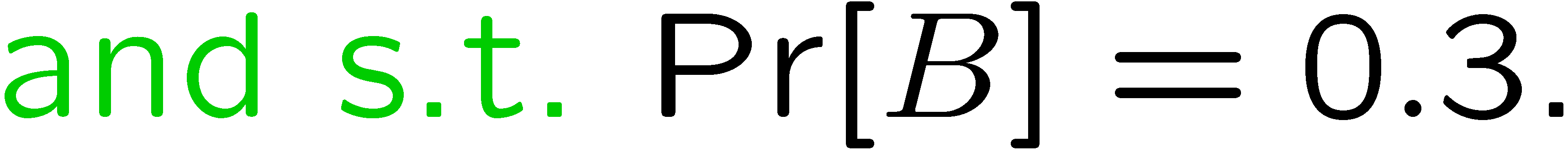 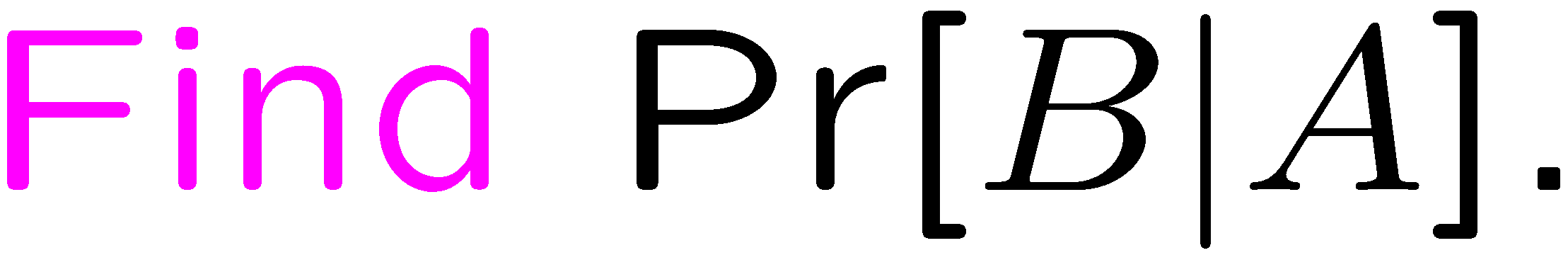 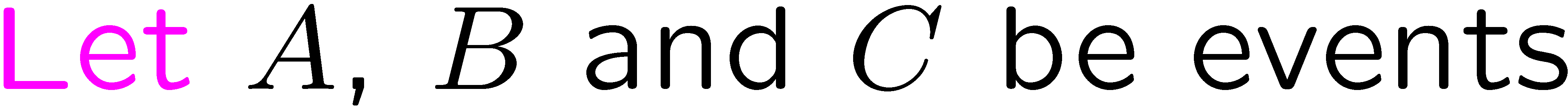 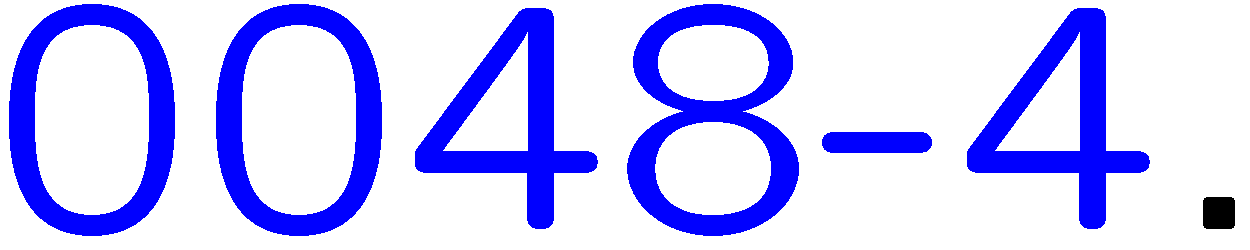 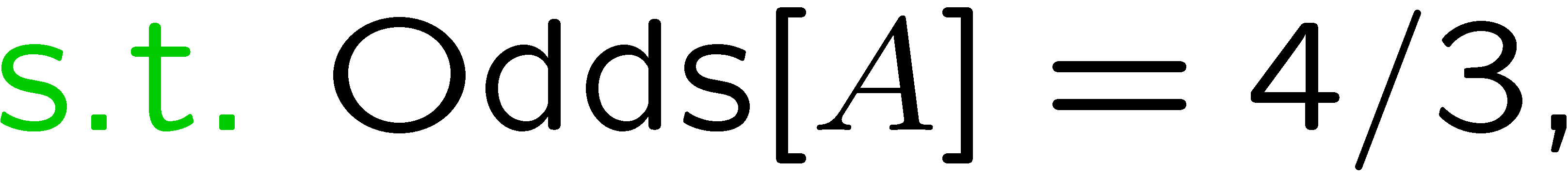 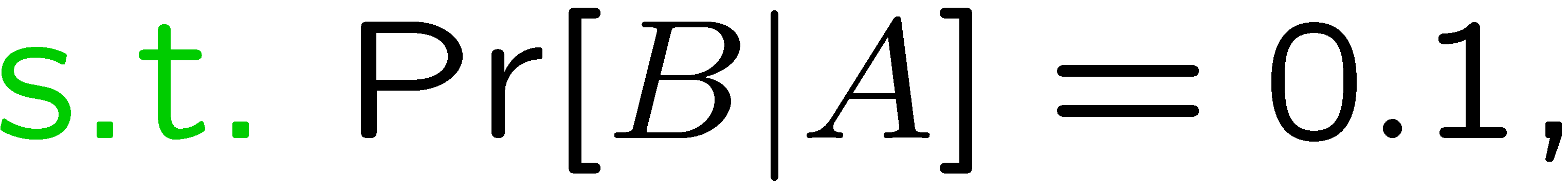 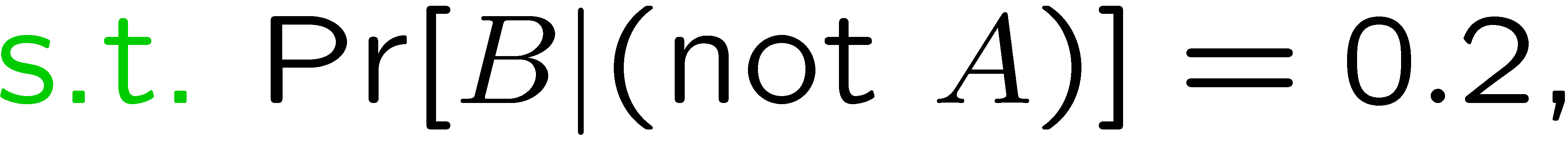 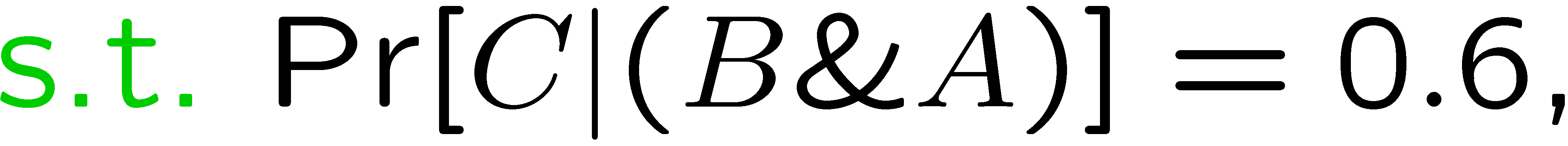 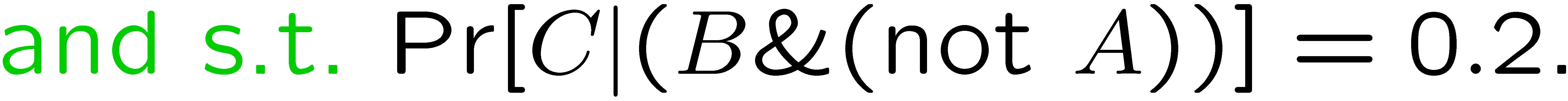 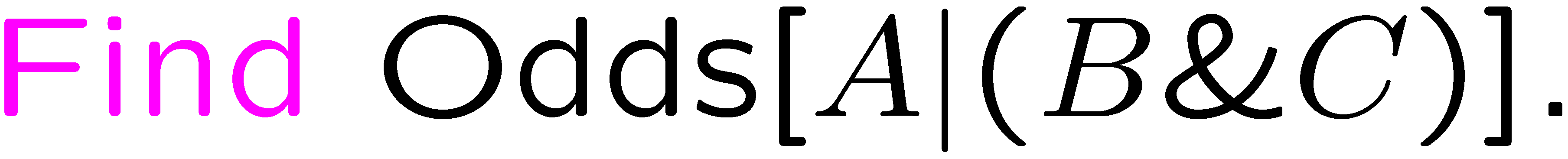 4